Year 4 – Autumn Block 2 – Pronouns



Step 3: Using Pronouns
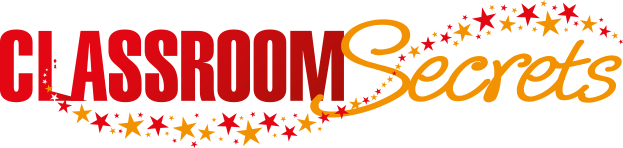 © Classroom Secrets Limited 2018
Introduction

Circle the nouns and underline the pronouns in the sentences below.

Jack likes flowers but they don’t like him. They make him sneeze.


What is they referring to? 

What is him referring to?
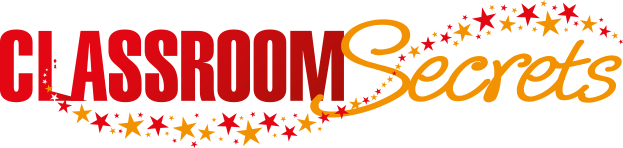 © Classroom Secrets Limited 2018
Introduction

Circle the nouns and underline the pronouns in the sentences below.

Jack likes flowers but they don’t like him. They make him sneeze.


What is they referring to? 
The flowers
What is him referring to?
Jack
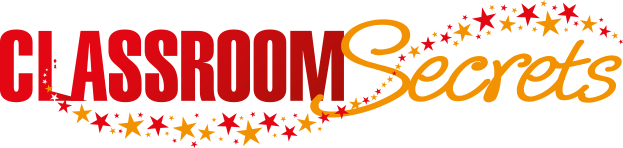 © Classroom Secrets Limited 2018
Varied Fluency 1

Underline the repeated noun phrase in the following sentence:

The brave soldiers marched on and on for the brave soldiers needed to reach the battlefield.
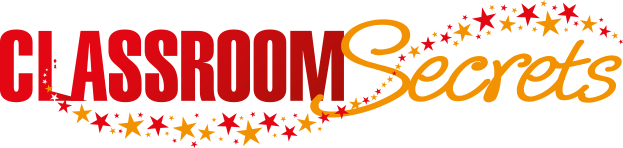 © Classroom Secrets Limited 2018
Varied Fluency 1

Underline the repeated noun phrase in the following sentence:

The brave soldiers marched on and on for the brave soldiers needed to reach the battlefield.
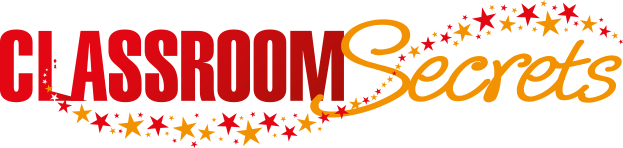 © Classroom Secrets Limited 2018
Varied Fluency 2

Which pronoun could you use to replace each noun phrase below? 
Match them together.
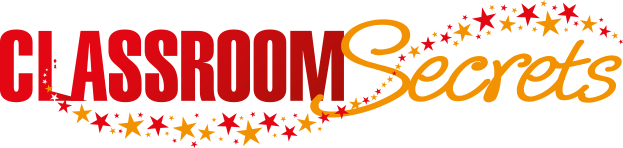 © Classroom Secrets Limited 2018
Varied Fluency 2

Which pronoun could you use to replace each noun phrase below? 
Match them together.
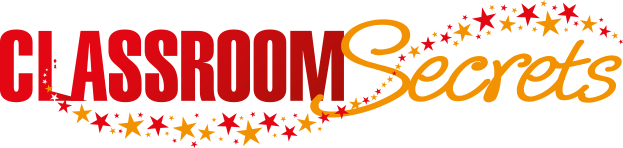 © Classroom Secrets Limited 2018
Varied Fluency 3

Rewrite the sentence below using the pronouns instead of the underlined nouns or noun phrases.


Joe was annoyed with Joe when Joe burnt the cake and then the cake had to go in the bin.
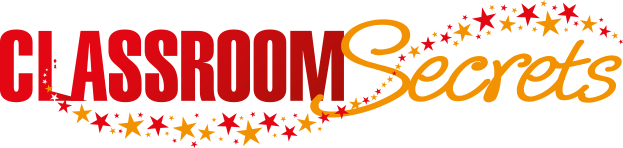 © Classroom Secrets Limited 2018
Varied Fluency 3

Rewrite the sentence below using the pronouns instead of the underlined nouns or noun phrases.


Joe was annoyed with himself when he burnt the cake and then it had to go in the bin.
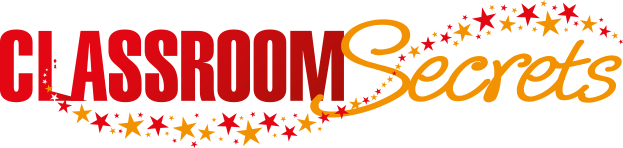 © Classroom Secrets Limited 2018
Varied Fluency 4

Insert pronouns in the correct places to complete the sentences below. Use the word bank below. 


The passengers knew danger lay ahead.
“ __________  jump or none of __________ will survive!” __________  shouted.
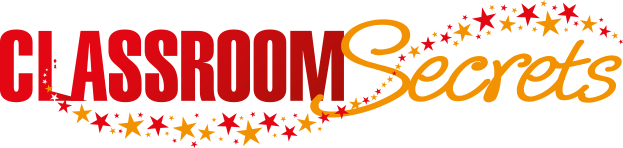 © Classroom Secrets Limited 2018
Varied Fluency 4

Insert pronouns in the correct places to complete the sentences below. Use the word bank below. 


The passengers knew danger lay ahead.
“Everyone jump or none of us will survive!” somebody shouted.
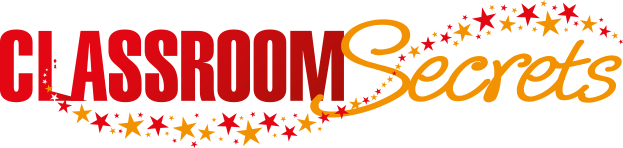 © Classroom Secrets Limited 2018